Ezekiel 45-48The “Future Temple” (Part 2)
“Declare to the house of Israel all that you see.” (40:4b)
The Division of “the Land” Begins(Ezekiel 45:1-6)
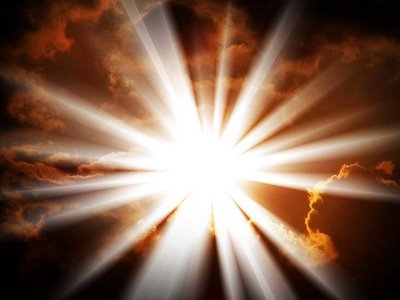 First Allotment to God 
The land was to be “holy x 5” (1,1, 2, 3, 4a) 
What does this teach?
Allotments for the Priests (45:4b)
Allotments for the Levites (45:5)
Allotments for the “whole house of Israel” (45:6)
Everyone in Israel had an allotment that touched God’s holy portion…
The Reign of the Prince (Ezekiel 45:7-46:18)
Who is this Prince? (45:7)
Ezekiel 34:24, 37:24
Concerning the Prince…
He would preside over Justice (45:7-12)
People would provide offerings (45:13-16)
The Prince would offerings for “atonement” and sin (45:17-25)
Note the repetition “He shall provide” (45:22, 23, 24, 25)
The Reign of the Prince (Ezekiel 45:7-46:18)
Concerning the Prince… (continued)
He will “provide”, “offer” sacrifices (46:1-7)
He will offer “as much as he is able to give” (46:5, 7)
He will “be among them” (46:10)
The lamb provided (46:13-15)
The Prince Gives His Inheritance 
Ezekiel 46:16-18
Romans 8:17
“Living Water” from the Temple (Ezekiel 47:1-12)
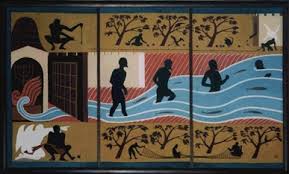 The origin of the water (47:1) 
The Water flows and increases (47:2-6)
The effect of the water (47:7-12)
Interesting… Revelation 22:1
“everything will live where the water goes” (47:9)
The End (Ezekiel 47:13-48:35)
More “Land Boundaries” (47:13-21)
Note “equally” (47:14)
Gentiles as well as Jews would be welcome in the new “land” (47:22-23)
Note the equality (47:22) and the term “inheritance” 
The Last Word (48:30-35)
Ezekiel describes “the city” (48:30-34). Compare Revelation 21:10ff 
After describing the future “city” God says…
“…and the name of that city from that day shall be “The Lord is There”” (Ezekiel 48:35… final words of the book)